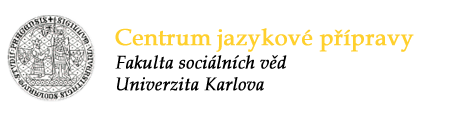 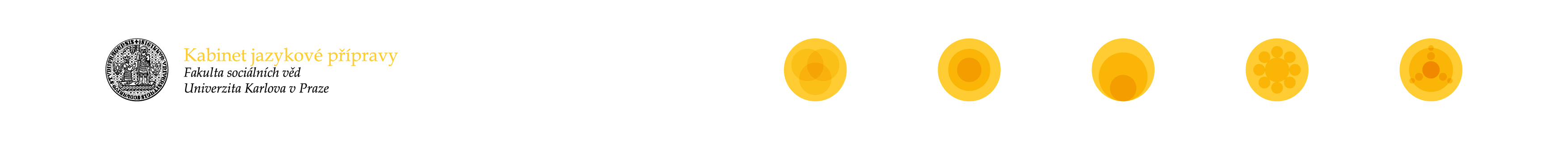 Práce s textem 
v kontextu ESAP





Mgr. Kamila Panešová





Den s jazykovým centrem FSV UK
Praha, 28. 5. 2018
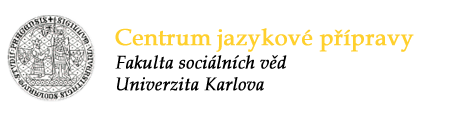 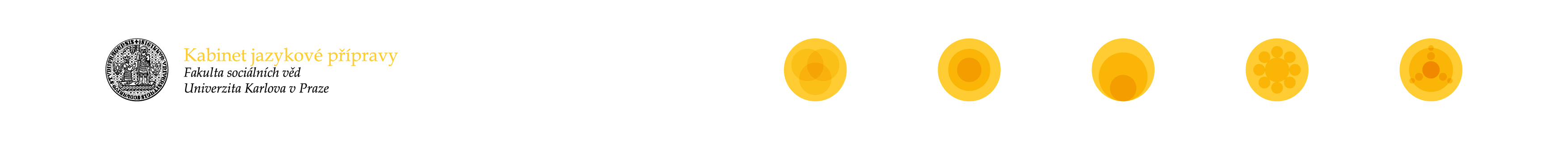 Text 
v akademickém kurzu



nácvik dovedností a strategií nutných pro pochopení obsahu
	
jazykový model
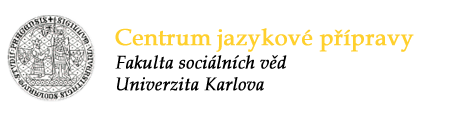 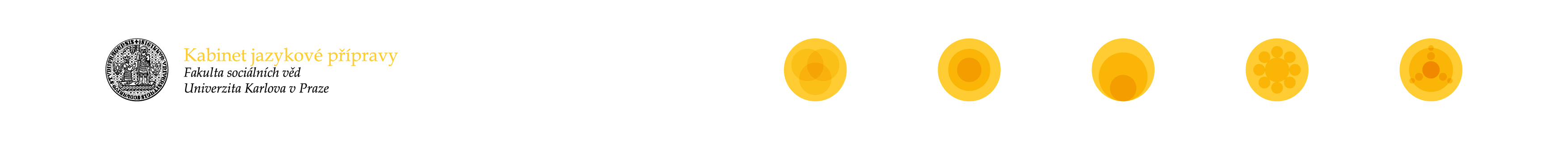 Znaky textu 
podstatné v akademickém prostředí





registr
žánr
rétorické funkce
koheze
organizace

(Alexander, Argent, Spencer, 2008)
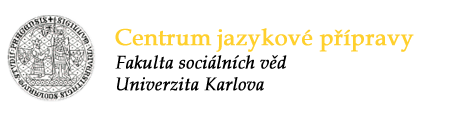 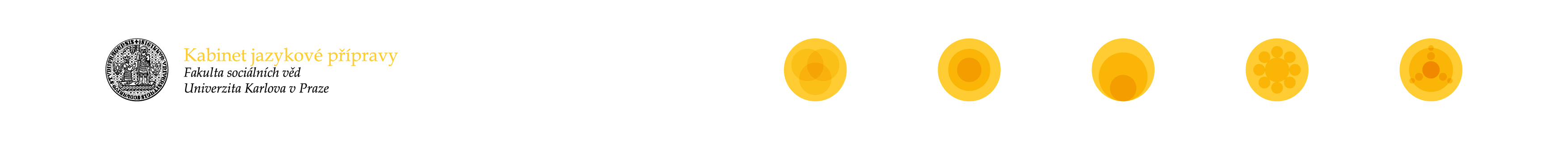 Výběr textu


autentičnost žánru, tématu, účelu

relevantní slovní zásoba 

rétorické funkce
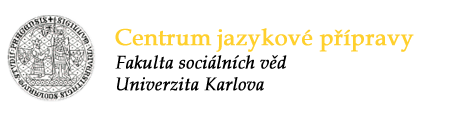 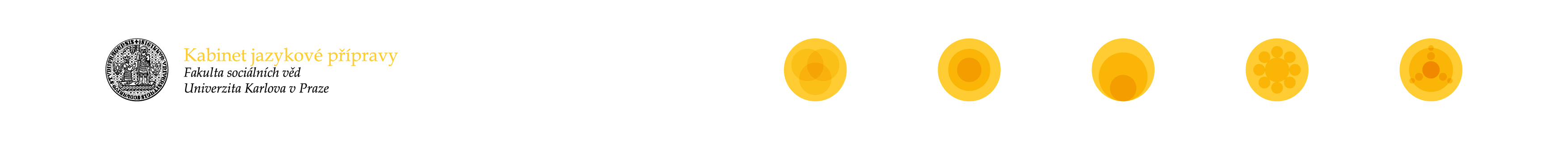 Slovní zásoba


vliv na pochopení textu
			slovní zásoba 
			syntax 	
			metakognitivní postupy 
(Nergis, 2013)
 
nutnost „znát mnoho slov velmi dobře“, vnitřní lexikon (Grabe, 2009)
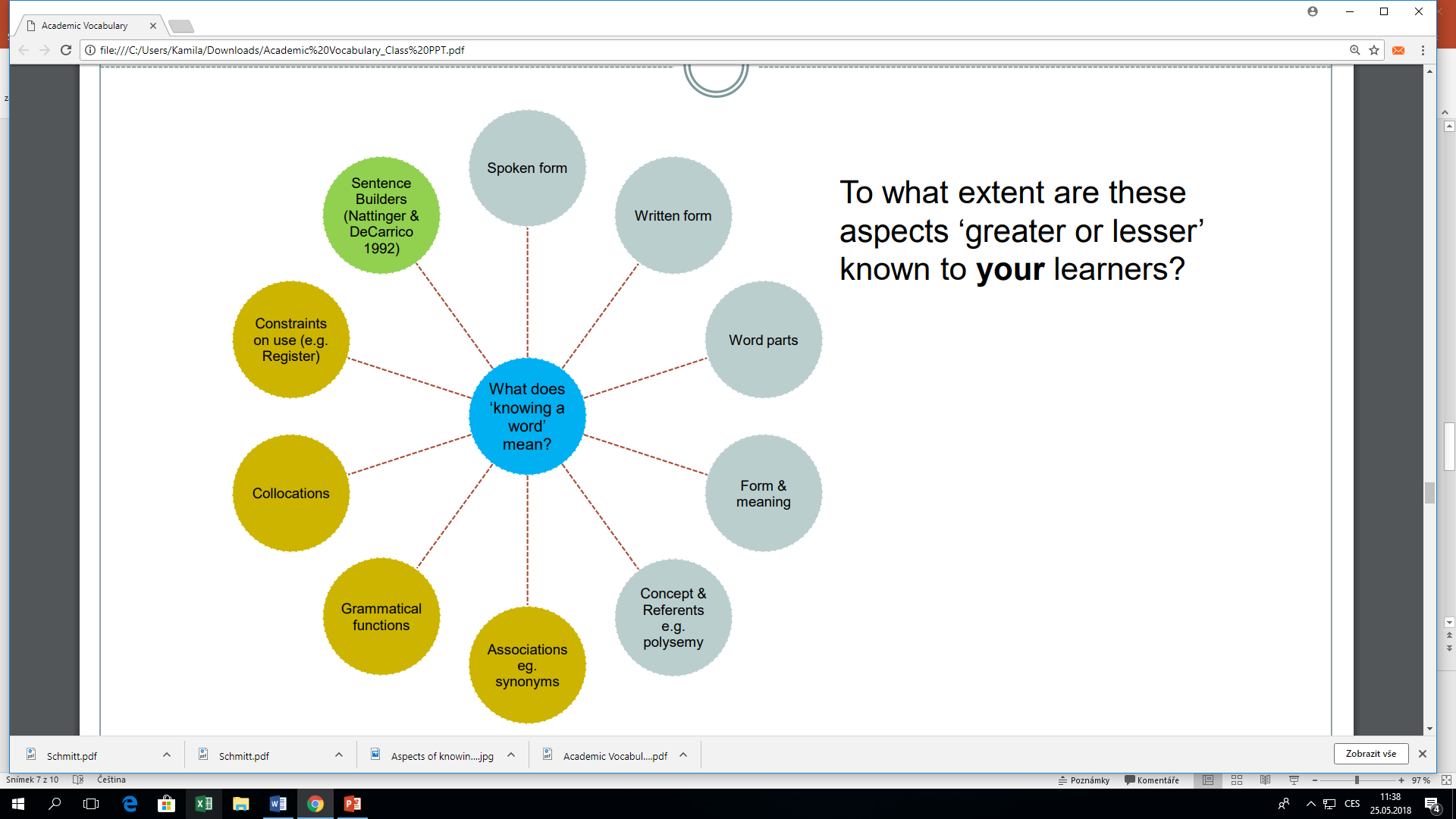 Gemma Stanfield, přednáška pro TEAP kurz, LSE London, adaptováno z Nation (2001)
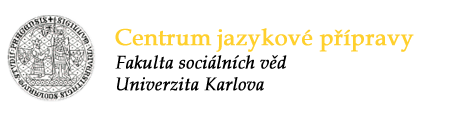 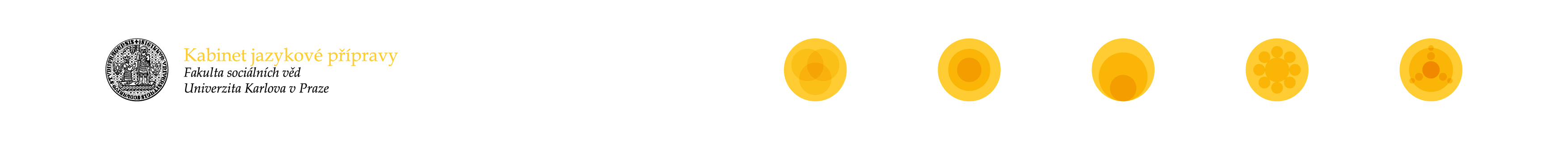 Rétorické funkce
(adaptováno z Alexander, Argent, Spencer, 2008)
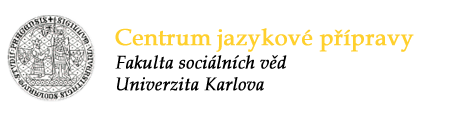 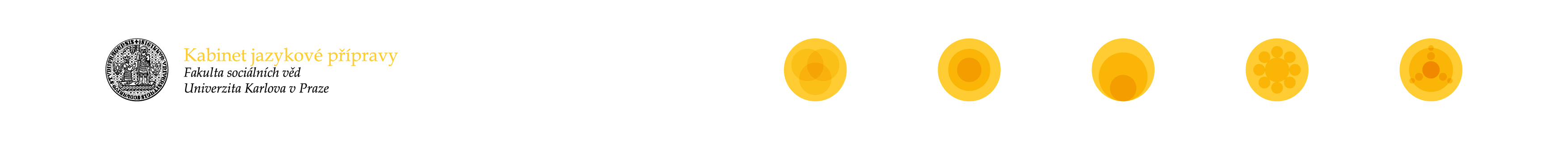 Výběr textů pro IPS
Heywood, Politics 

učebnice - autentický žánr
jasně definované vztahy (rétorické funkce)
slovní zásoba (AWL)

	Lextutor vocabprofiler 	https://www.lextutor.ca/vp/eng/
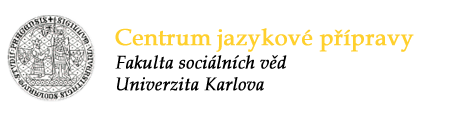 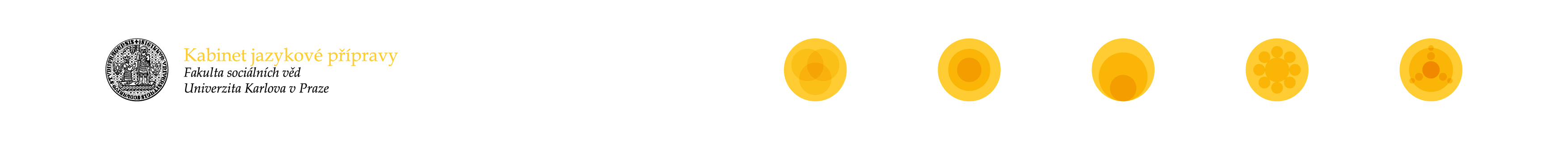 Lextutor Vocabprofiler
K1 Words (1-1000):				75%

K2 Words (1001-2000):				5%

AWL Words (academic):				10%

Off-List Words / Specialized Words:		10%
since the late numbers the regime classification industry has been in a limbo older categories particularly the three worlds division were certainly redundant but the political contours of the new world were far from clear moreover the end of the history scenario was only fleetingly attractive having been sustained by the wave of democratization in the late numbers and early numbers and drawing impetus in particular from the collapse of communism in some senses this liberal democratic triumphalism reflected the persistence of a western centric viewpoint and it may anyway have been a hangover from the days of the cold war the image of a world of liberal democracies suggested the superiority of a specifically western model of development based perhaps especially on the usa and it implied that values such as individualism rights and choice are universally applicable one result of this was a failure to recognize the significance for instance of islamic and confucian political forms which tended to be dismissed as mere aberrations or simply as evidence of resistance to the otherwise unchallenged advance of liberal democracy
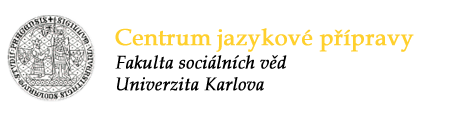 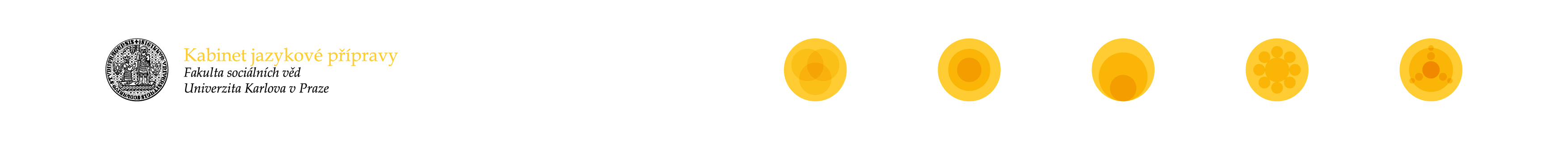 Flexibilní strategie

‘looking for the big picture’
predikce obsahu, čtení k vyhledání informací, detailní čtení
zápis poznámek a shrnutí
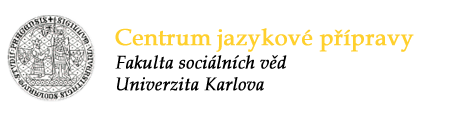 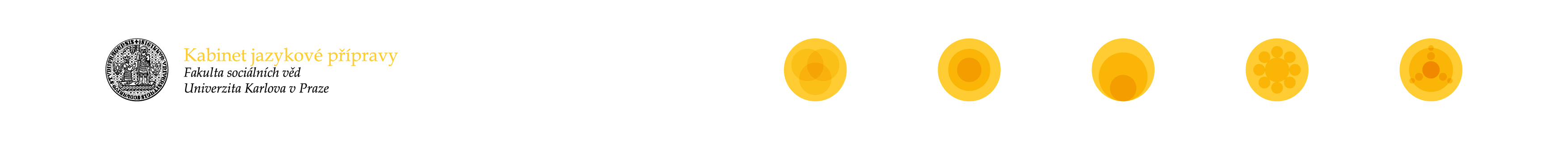 Typy zápisu poznámek

lineární - příčina a následek
flow-chart - procesy
stromový diagram - klasifikace
tabulka - evaluace
Cornell note-taking model
Gemma Stanfield, přednáška pro TEAP kurz, LSE London
Gemma Stanfield, přednáška pro TEAP kurz, LSE London
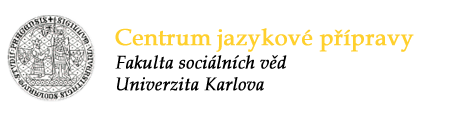 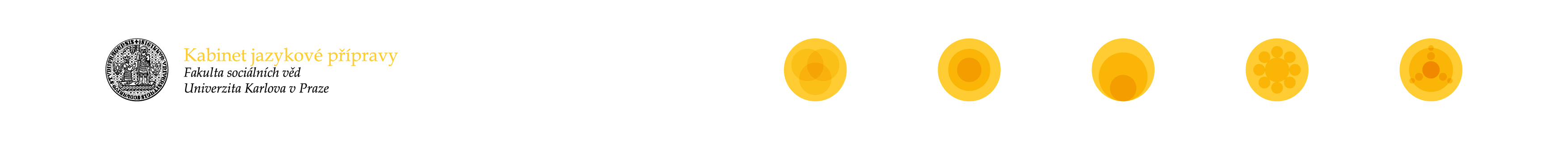 TEXT 1 

text: 			Defining politics
strategie: 		‘looking for the big picture’ 				predikce 
poznámky: 	schematické shrnutí
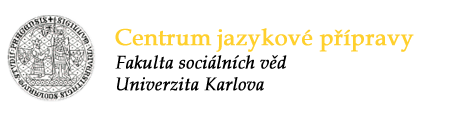 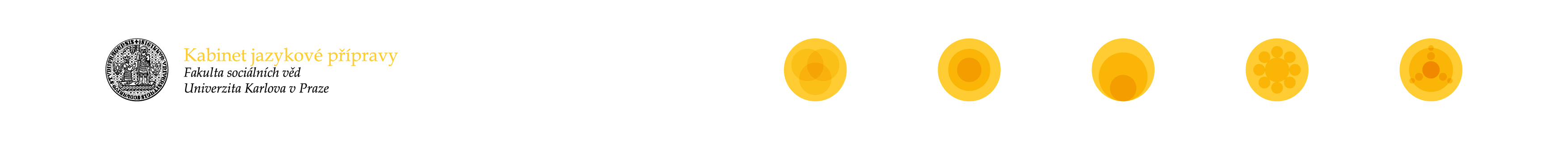 TEXT 2 

text: 			Types of governments
strategie: 		sledování rétorických funkcí  			(časová osnova, 						charakteristika, srovnání)
poznámky: 	tabulka
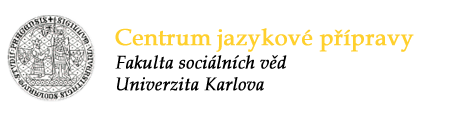 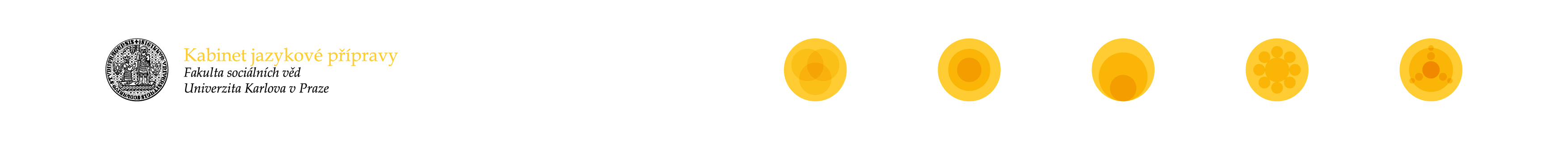 TEXT 3 

text: 			Electoral models
strategie: 		sledování rétorických funkcí 				(charakteristika, srovnání) a 				jazykových 	prostředků 					(diskurzní konektory)
poznámky: 		sdílená tabulka 
výstup: 		např. komparativní esej
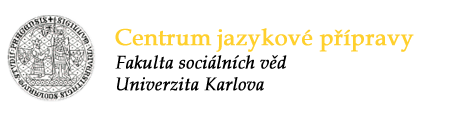 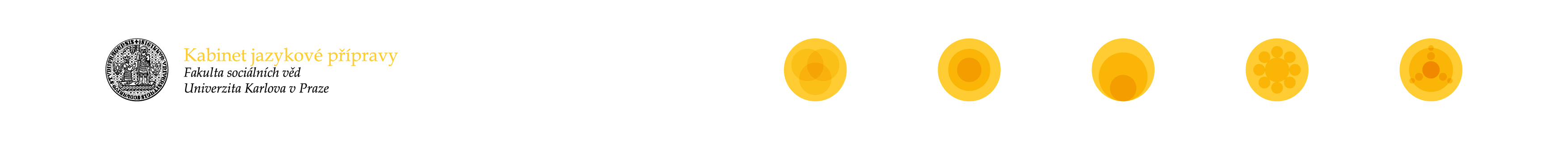 Zdroje

Alexander, O., Argent, S., Spencer, J. (2008) EAP Essentials: A teacher’s guide to principles and practice. Garnet Publishing.
Grabe, W. (2009) Reading in a Second Language: Moving from Theory to Practice. Cambridge. CUP.
Heywood, A. (2007) Politics. Palgrave Macmillan.
Nation, I.S.P. (2001). Learning Vocabulary in Another Language. Cambridge. CUP. 
Nergis, A. (2013) Exploring the factors that affect reading comprehension of EAP learners in Journal of English for Academic Purposes, 12(1):1-9, March 2013